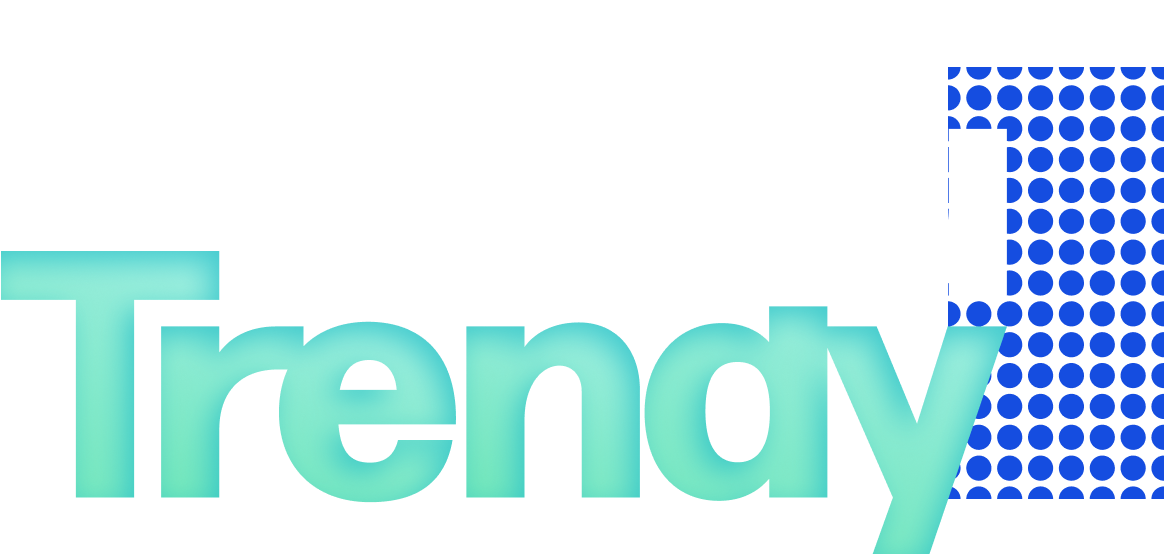 POTRZEBY ROZWOJOWE SZKÓŁ - FINANSOWANIE -
PROGRAMY REGIONALNE
Gdzie szukać informacji
funduszeeuropejskie.gov.pl
Nowa perspektywa 2021-2027
Do 30 listopada – harmonogram na kolejny rok
funduszeeuropejskie.gov.pl
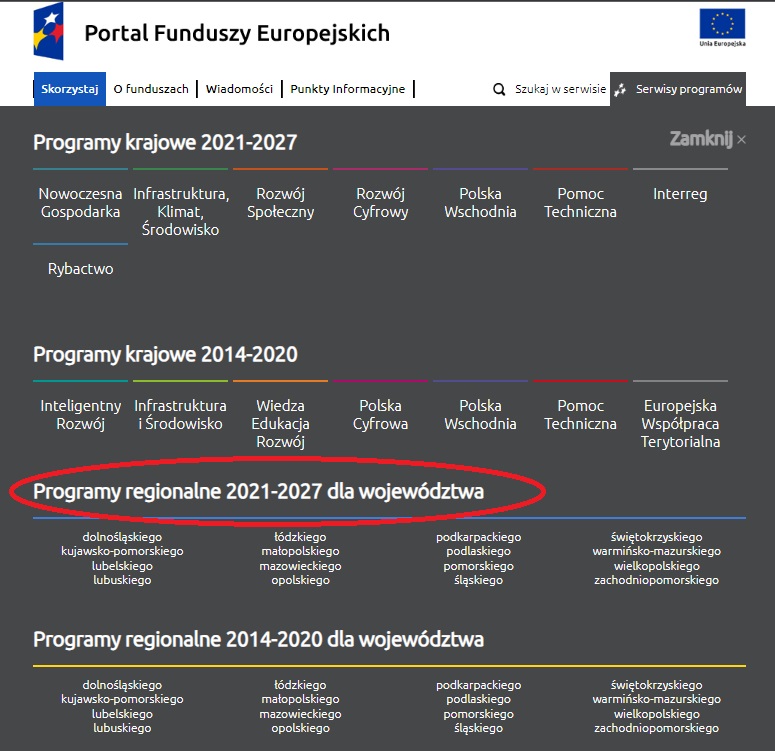 Regionalny Program Województwa Dolnośląskiego
Ogłoszenie o naborze konkurencyjnym nr FEDS.08.01-IZ.00-036/23 – edukacja przedszkolna
Ogłoszenie o naborze konkurencyjnym dla projektów o wartości nieprzekraczającej 200 tys. EUR nr FEDS.08.01-IZ.00-035/23 – edukacja przedszkolna
Zakończenie naboru-11.10.2023 r.
PROGRAMY OGÓLNOKRAJOWE
Gdzie szukać informacji
funduszeeuropejskie.gov.pl
Nowa perspektywa 2021-2027
Do 30 listopada – harmonogram na kolejny rok
funduszeeuropejskie.gov.pl
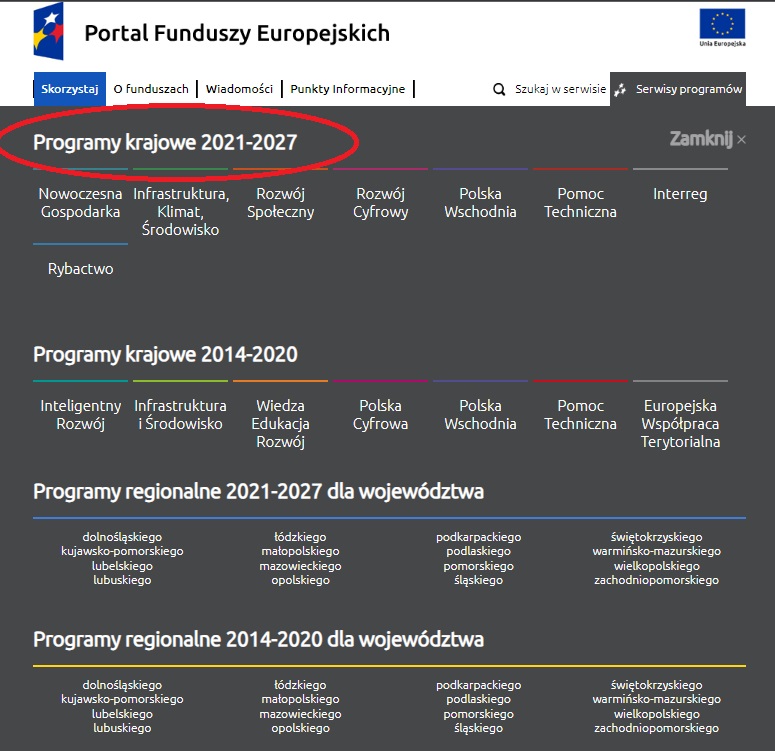 Fundusze Europejskie dla Rozwoju Społecznego
Kształcenie na potrzeby gospodarki, Fundusze Europejskie dla Rozwoju Społecznego
Zakończenie naboru-14.11.2023 r.
Krajowy Plan Odbudowy
Gdzie szukać informacji
funduszeeuropejskie.gov.pl
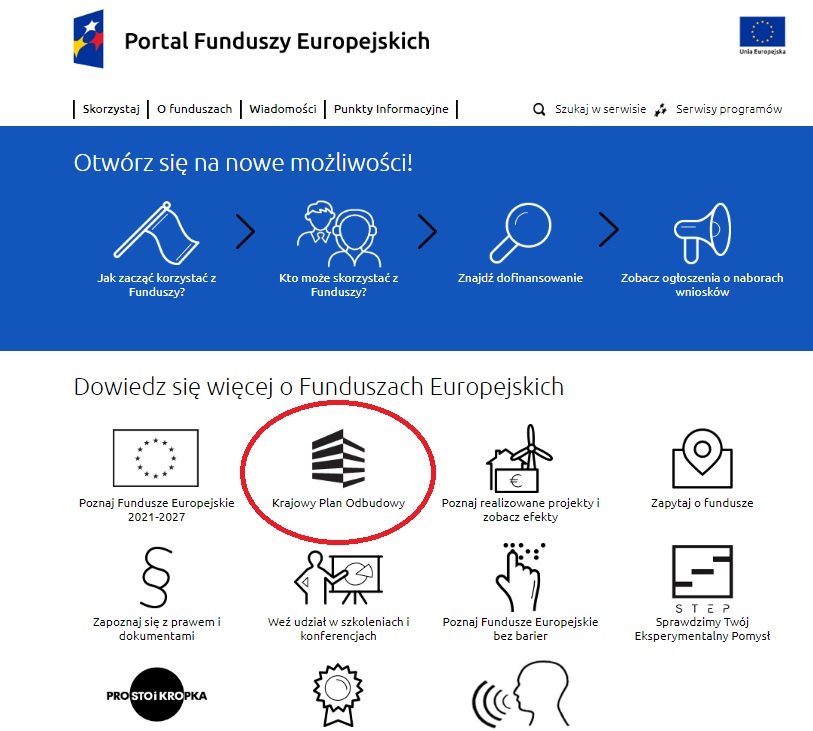 A4.2.1. Wsparcie programów dofinansowania miejsc opieki nad dziećmi 0-3 lat (żłobki, kluby dziecięce) w ramach MALUCH+, Krajowy Plan Odbudowy
Zakończenie naboru-31.12.2025 r.
Przykład: BCU
Branżowe Centra Umiejętności
Koszty kwalifikowalne:
Budowa/przebudowa/remont
Wyposażenie
Funkcjonowanie
Dofinansowanie 100% - ale bez VAT
Kto prowadzi konkurs: Fundacja Rozwoju Systemu Edukacji
PROGRAMY 
FINANSOWANE Z PIENIĘDZY KRAJOWYCH
Gdzie szukać informacji
https://www.gov.pl/web/edukacja-i-nauka
https://www.gov.pl/web/edukacja-i-nauka/programy-i-projekty
Warto wiedzieć…
https://granty.pl/
KFS – Krajowy Fundusz Szkoleniowy
Prewencja ZUS - dofinansowanie
Dziękuję za uwagę!
Daria Korcz
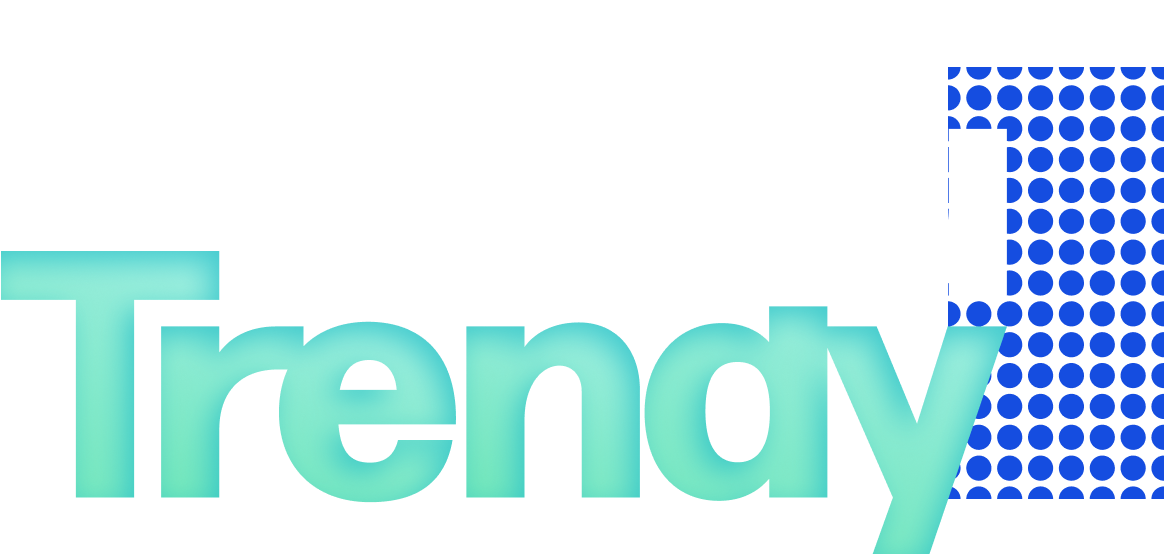